Государственное бюджетное профессиональное образовательное учреждение 
«Брянский строительный колледж имени профессора Н.Е. Жуковского»
Лекция«Основы логики»
Специальность 08.02.01 Строительство и эксплуатация зданий и сооружений – базовый уровень СПО
Автор: Кулакова О. В.  - преподаватель информатики и информационных  технологий
Брянск 2017г.
Этапы развития логики
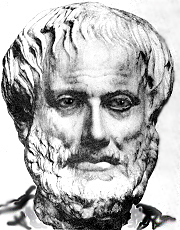 ученый и философ Аристотель 
(384-322 г.г. до н.э.)


немецкий ученый и философ Готфрид  Вильгельм фон Лейбниц (1646-1716)


английский математик и логик Джорж  Буль (1815-1864)
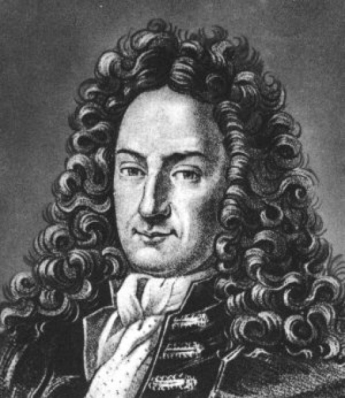 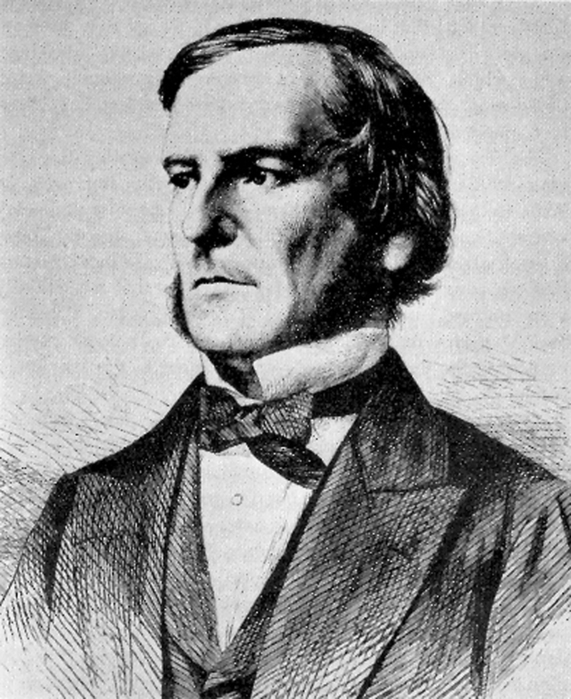 Определение
Логика – эта наука, изучающая законы и формы мышления
Логика -  учение о способах рассуждений и доказательств
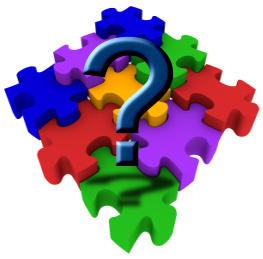 Формы мышления
Основные формы:
Понятие
Суждение
Умозаключение
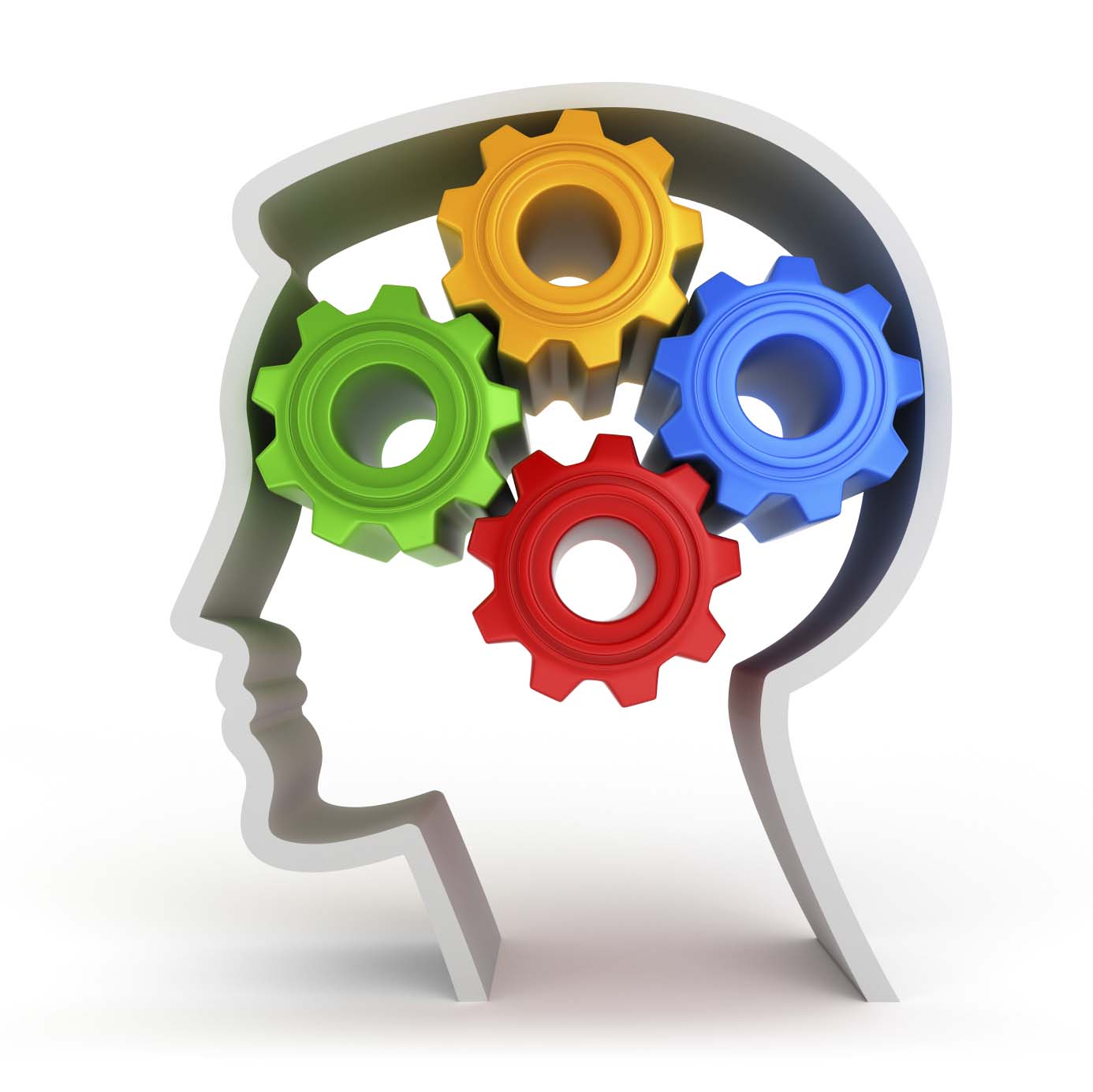 Понятие
Понятие – это форма мышления, выделяющая существенные признаки предмета или класса предметов, позволяющих отличить их от других.
Например: 
Компьютер
Трапеция
Портфель
Ураганный ветер
Понятие
Содержание понятия – совокупность существенных признаков, отраженных в этом понятии


Например:
содержание понятия персональный компьютер - это универсальное электронное устройство для автоматической обработки информации, предназначенное для одного пользователя
Понятие
Объем понятия – множество предметов, каждому из которых принадлежат признаки, составляющие содержание понятий.


Например:
Объем понятия город – это множество, состоящее из городов, носящих имя Москва, Одесса, Казань, и др. 

Объем понятия персональный компьютер – совокупность существующих в мире персональных компьютеров.
Суждение
Суждение (высказывание, утверждение) – это форма мышления, в которой что-либо утверждается или отрицается о свойствах реальных предметов и отношениях между ними. 

Высказывание бывает:
истинным или ложным
простым или составным (сложным)

Например:
 Истинное и простое высказывание: Буква “т” – согласная
 Ложное и сложное высказывание: Осень наступила, и грачи прилетели.
Суждение
Вопросительные и восклицательные предложения 
НЕ являются суждениями (высказываниями)

Например:
Уходя, гасите свет!
Кто хочет быть счастливым?

могут выражаться с помощью математических, физических, химических и прочих знаков. 

Например: 
5>3 
H2O+SO2=H2SO4
Задание 1
Объясните, почему следующие высказывания не являются высказываниями:

Какого цвета твой велосипед?
Число Х больше пяти?
5Х-2
Посмотрите в окно
Пейте томатный сок!
Вы были в музее?
Разность чисел 12 и Х равна 6
Задание 2
Какие из следующих высказываний являются истинными, а какие ложными?

 Город Москва – столица России.
 Число 12 – простое
 7*3=1
12<15
Сканер – устройство, которое может напечатать на бумаге то, что изображено на экране компьютера
Клавиатура – устройство ввода информации
Умозаключение
Умозаключение – это форма мышления, с помощью которой из одного или нескольких суждений может быть получено новое суждение

Посылками умозаключения по правилам формальной логики могут быть только истинные суждения

Например:
Алгебра логики
Алгебра логики (алгебра высказываний) – раздел математической логики, изучающий строение (форму, структуру) сложных логических высказываний и способы установления их истинности с помощью алгебраических методов

Высказывание (суждение) - повествовательное предложение, относительно которого можно сказать, истинно или ложно
Алгебра логики
Логическая переменная – буква латинского алфавита, которой в соответствие ставится высказывание

Например:
А= “Листва на деревьях опадает осенью”
В= “Земля прямоугольная”

Логические переменные могут принимать значения:
Например:
А=1 - истина
В=0 - ложь
Логические операции
Логическая операция – способ построения сложного высказывания из данных высказываний, при котором значение истинности сложного высказывания полностью определяется значениями истинности исходных высказываний

Виды:
Инверсия
Конъюнкция
Дизъюнкция
Импликация
Эквивалентность
Инверсияотрицание
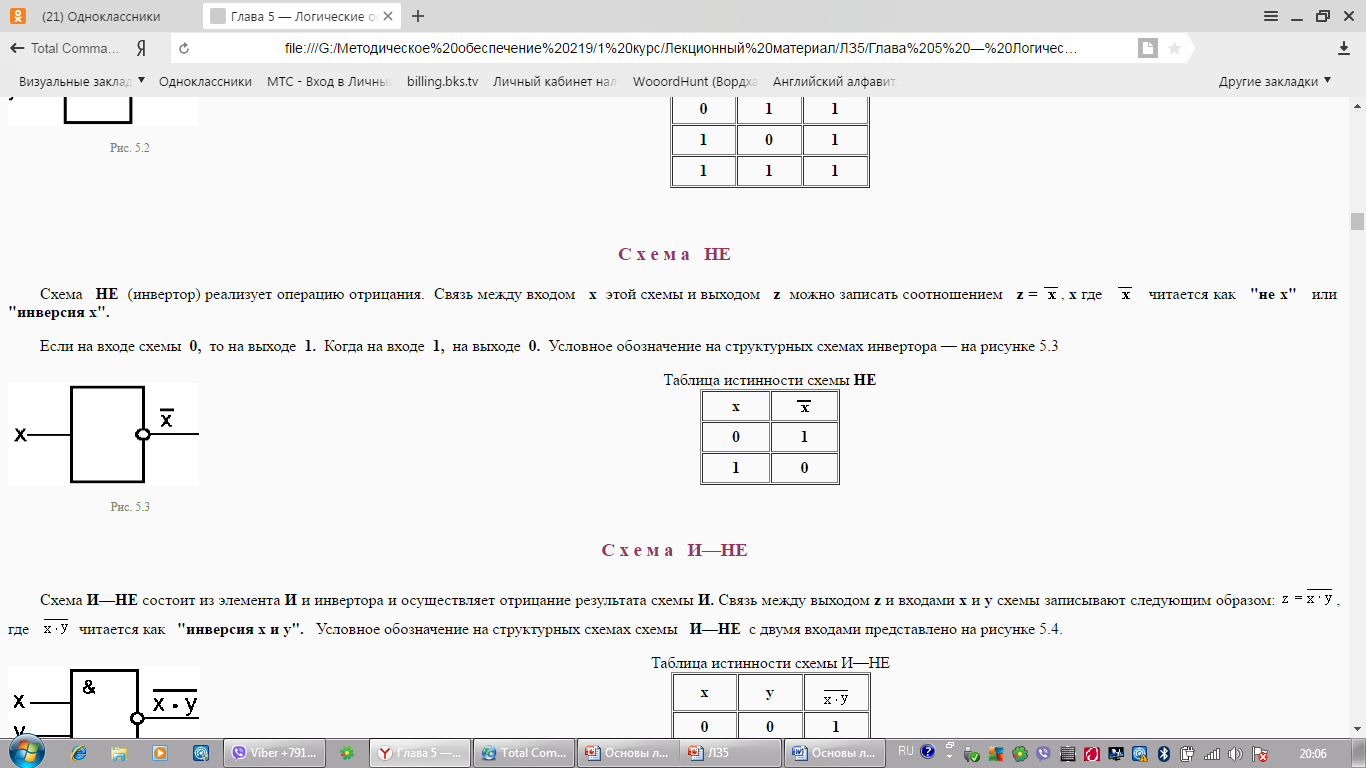 Обозначение: ¬Х,

   z =  ¬Х

Читаем: не Х 
(инверсия Х)
Правило: Инверсия логической переменной истина, если переменная ложна, и, наоборот, инверсия ложна, если переменная истинна
Конъюнкциялогическое умножение
Обозначение: Х ∧Y

   z =  Х ∧ Y

Читаем: 
Х и У 
(Х конъюнкция У)
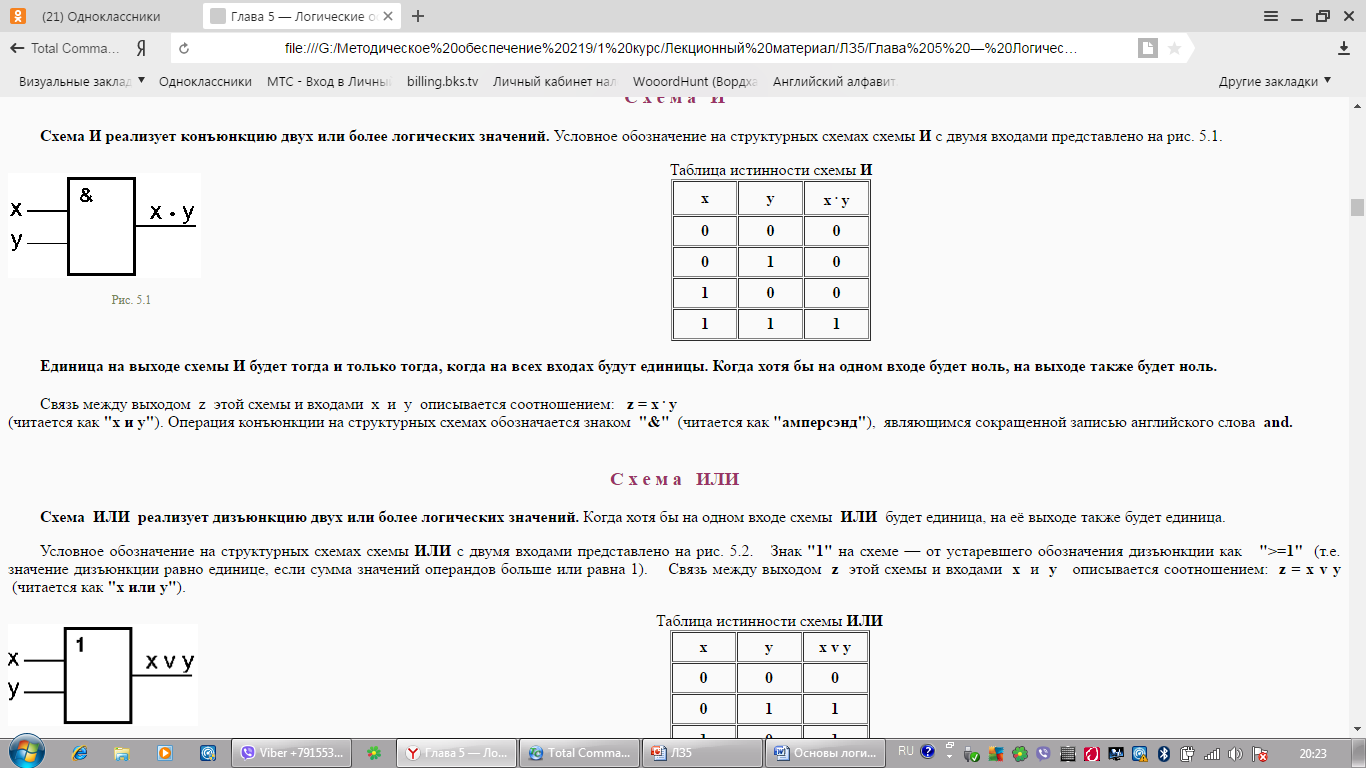 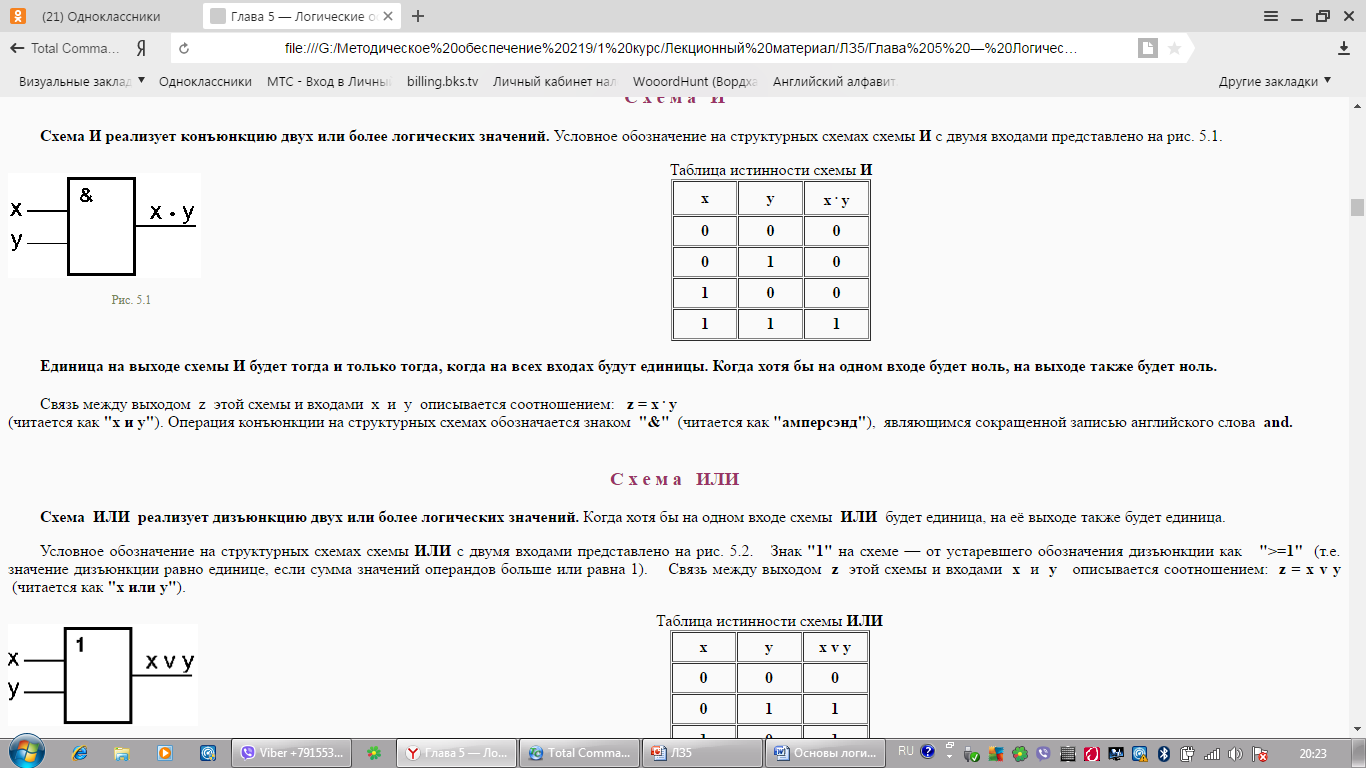 Правило: Конъюнкция двух логических переменных истинна тогда и только тогда, когда оба высказывания, истинны.
Дизъюнкциялогическое сложение
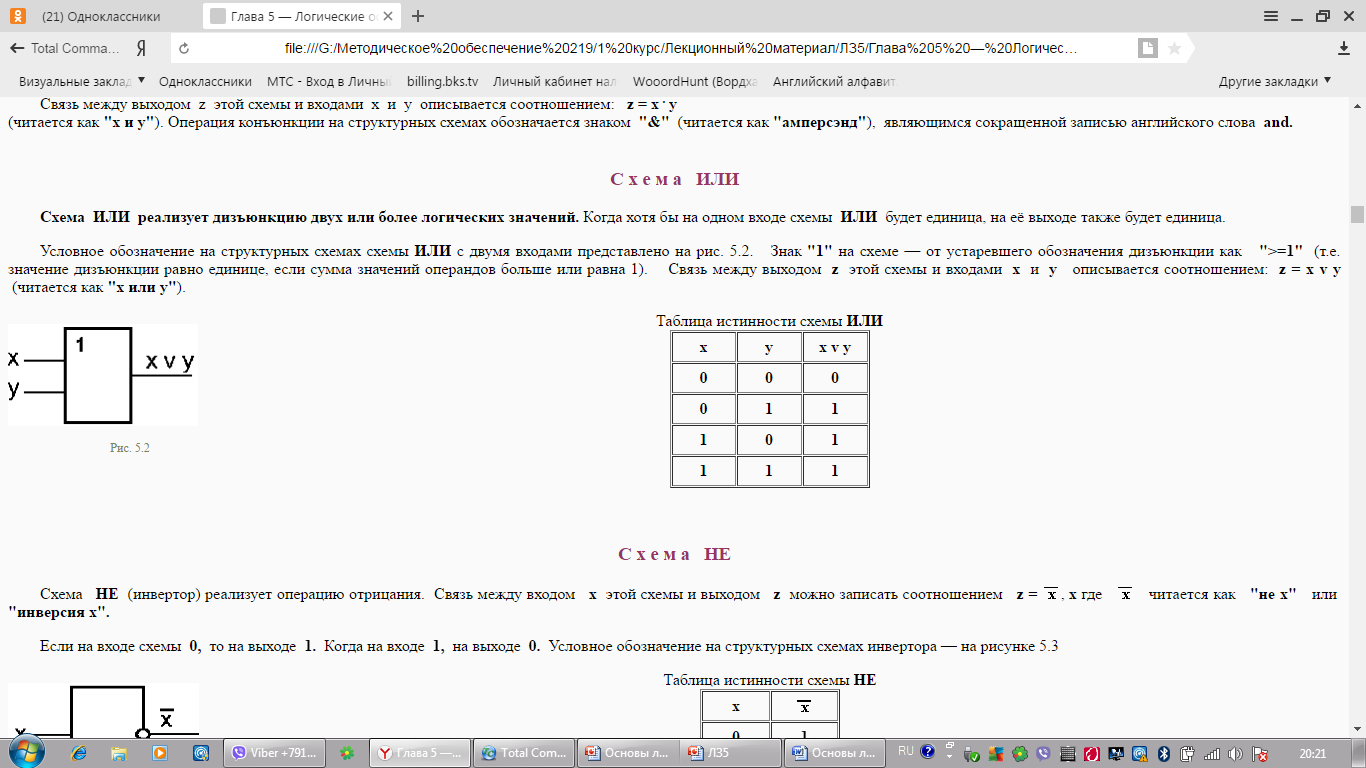 Обозначение: Х ˅Y

   z =  Х ˅Y

Читаем:
 Х или У 
(Х дизъюнкция У)
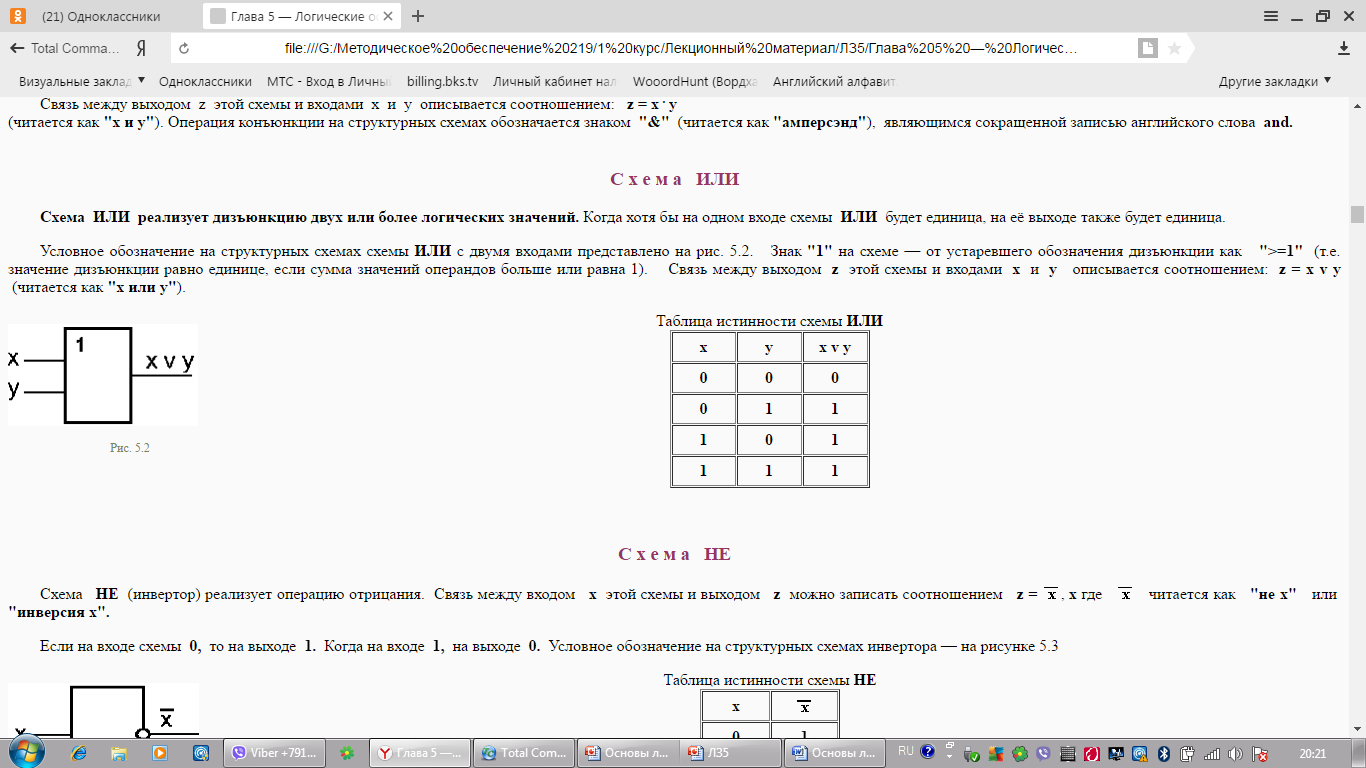 Правило: Конъюнкция двух логических переменных истинна тогда и только тогда, когда оба высказывания, истинны.
Импликациялогическое следование
Обозначение: Х →Y

   z =  Х →Y

Читаем: Если  Х  то У 
(Когда Х тогда У)
Правило: Импликация двух логических переменных ложна тогда и только тогда, когда из истинного основания следует ложное следствие
Эквивалентность логическое равенство
Обозначение: Х ↔Y

   z =  Х ↔Y

Читаем: Х тогда и только тогда, когда У
Правило: Эквивалентность двух логических переменных истинна тогда и только тогда, когда оба высказывания одновременно либо ложны, либо истинны
Приоритет
инверсия
конъюнкция
дизъюнкция
импликация и эквивалентность
Например:   
Порядок вычисления:
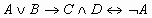 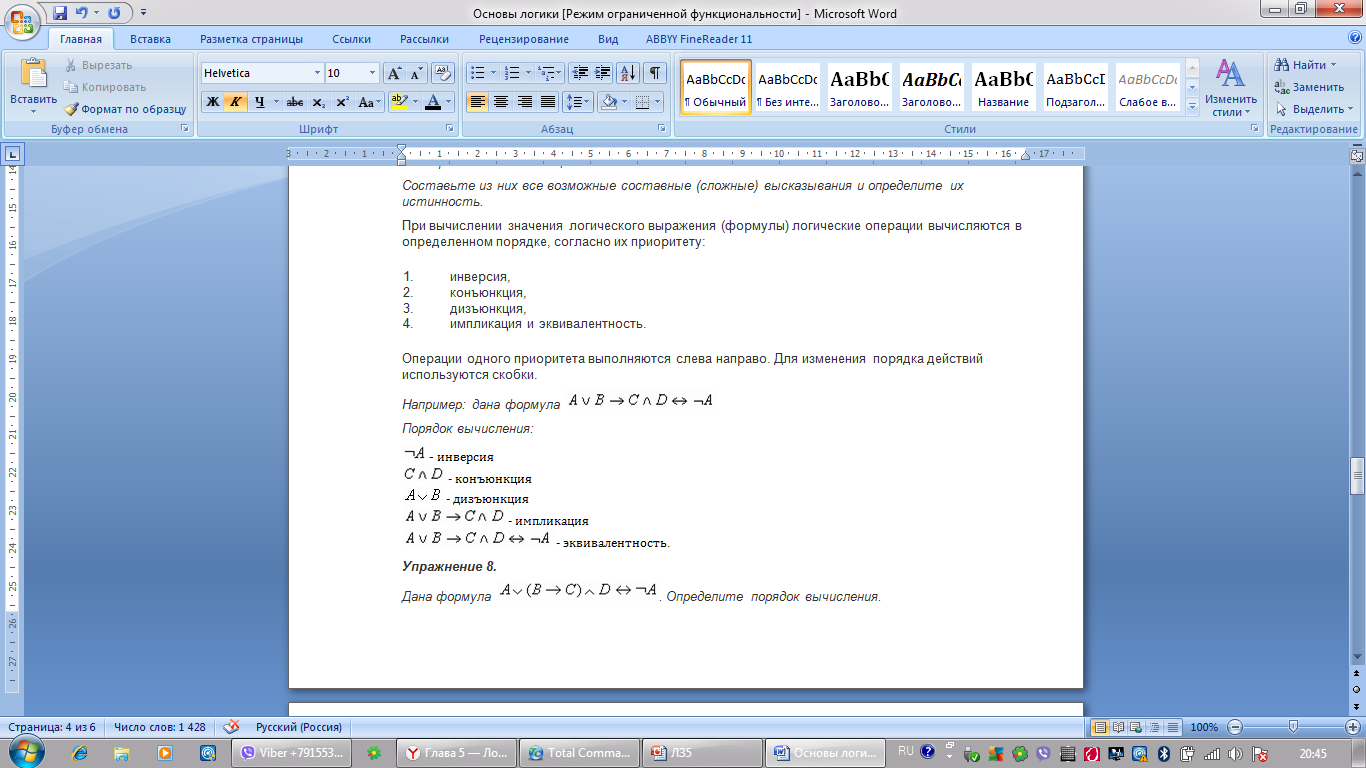 ОСНОВНЫЕ ЗАКОНЫ АЛГЕБРЫ ЛОГИКИ
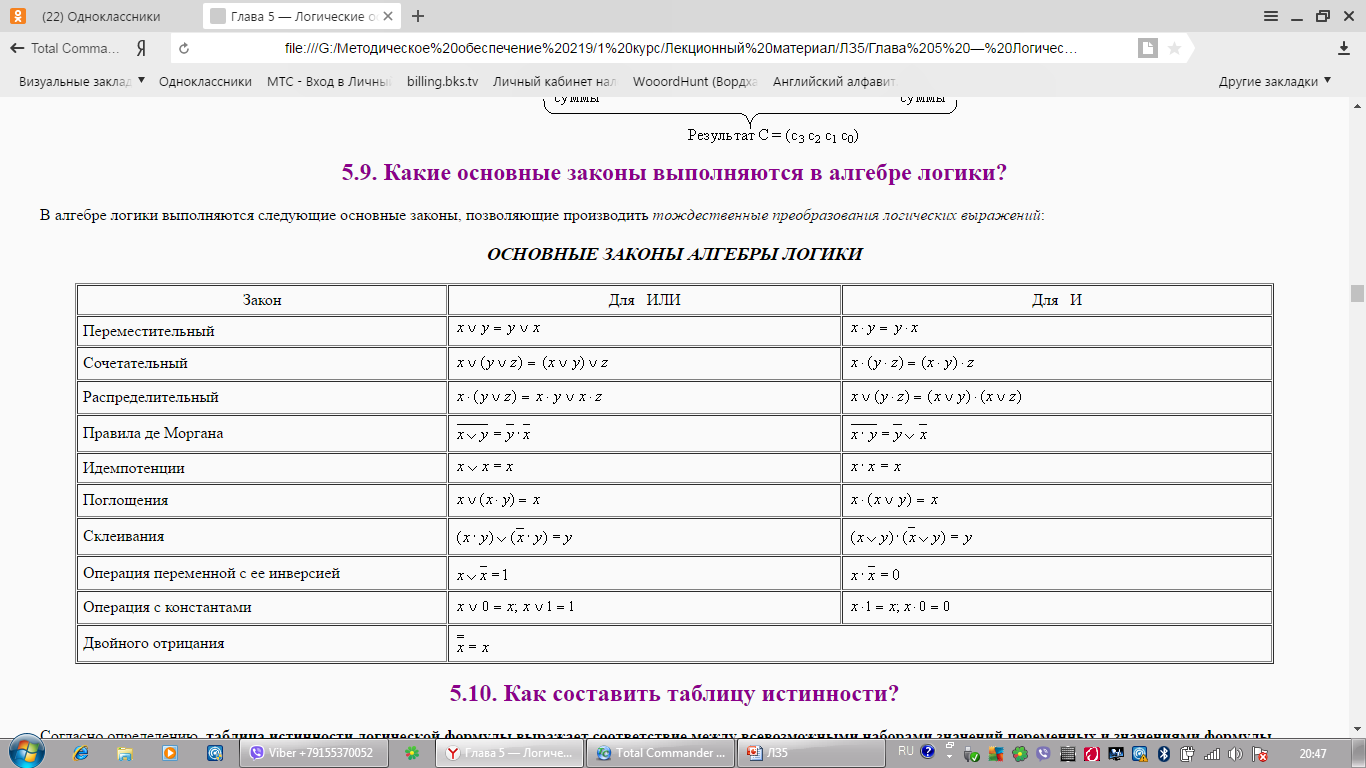 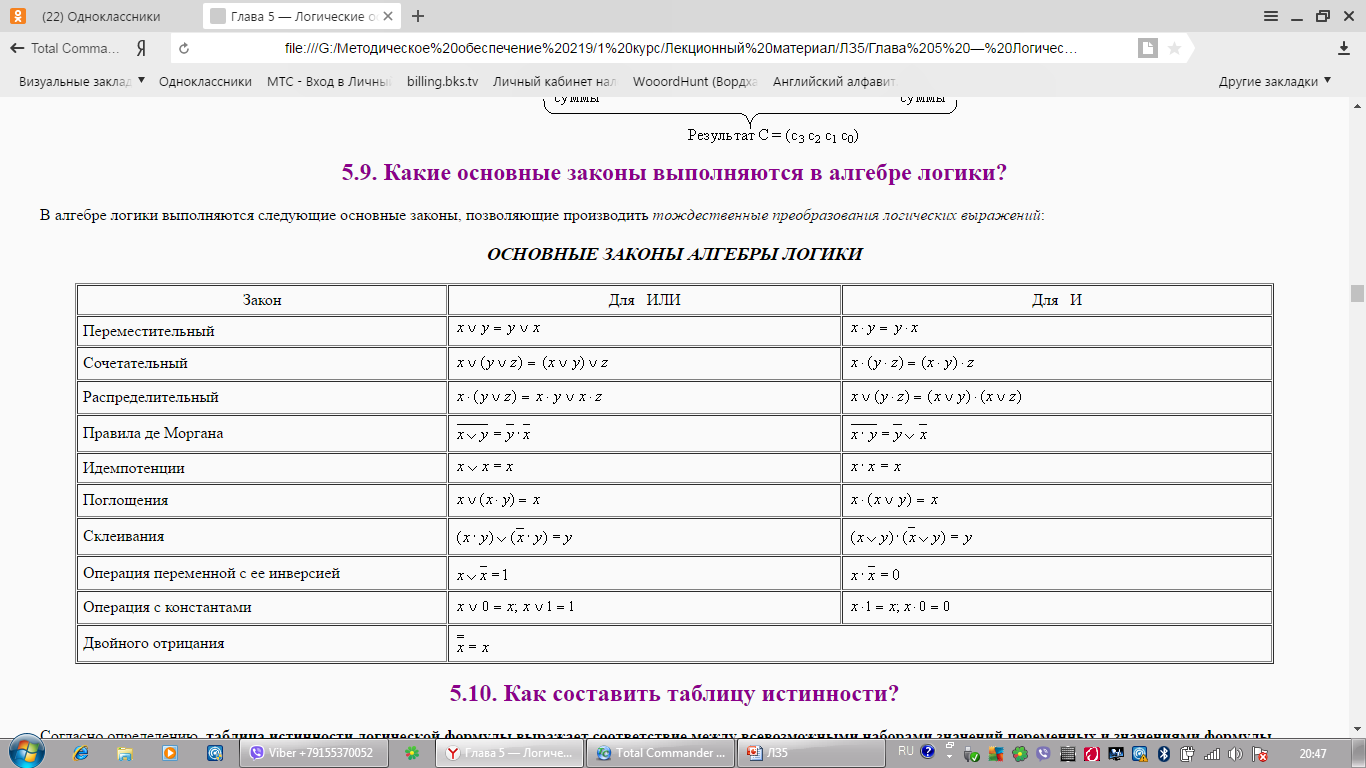 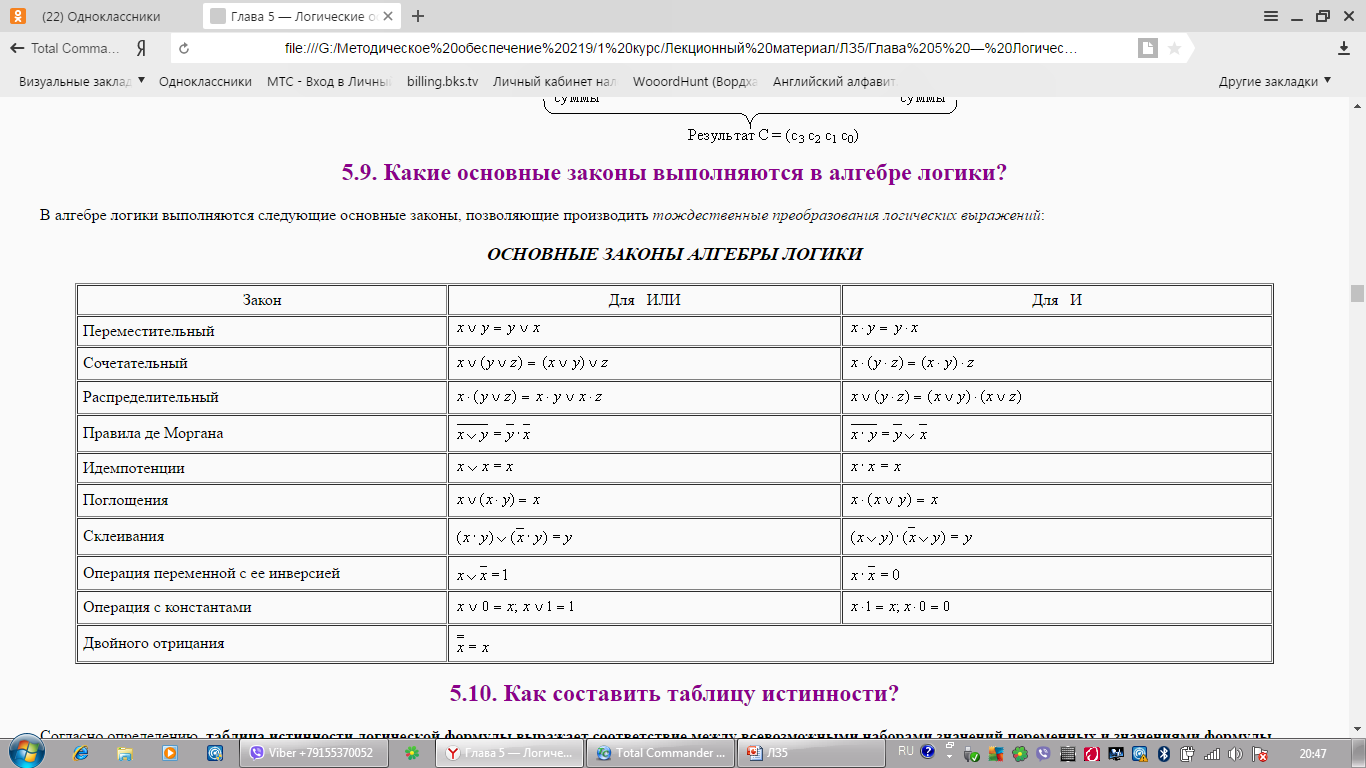 Задание 3
По предложенной  логической  схеме  составьте  математическую запись и таблицу истинности
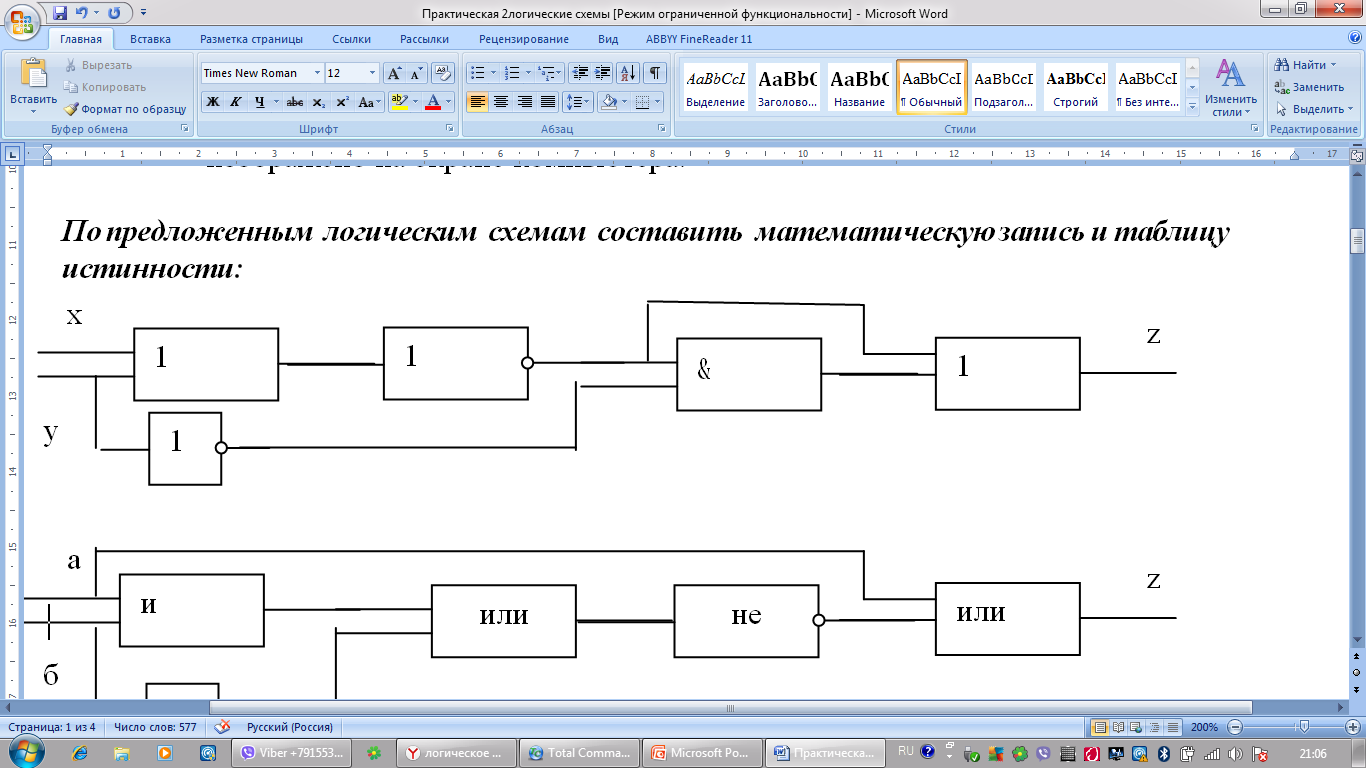 Решение:
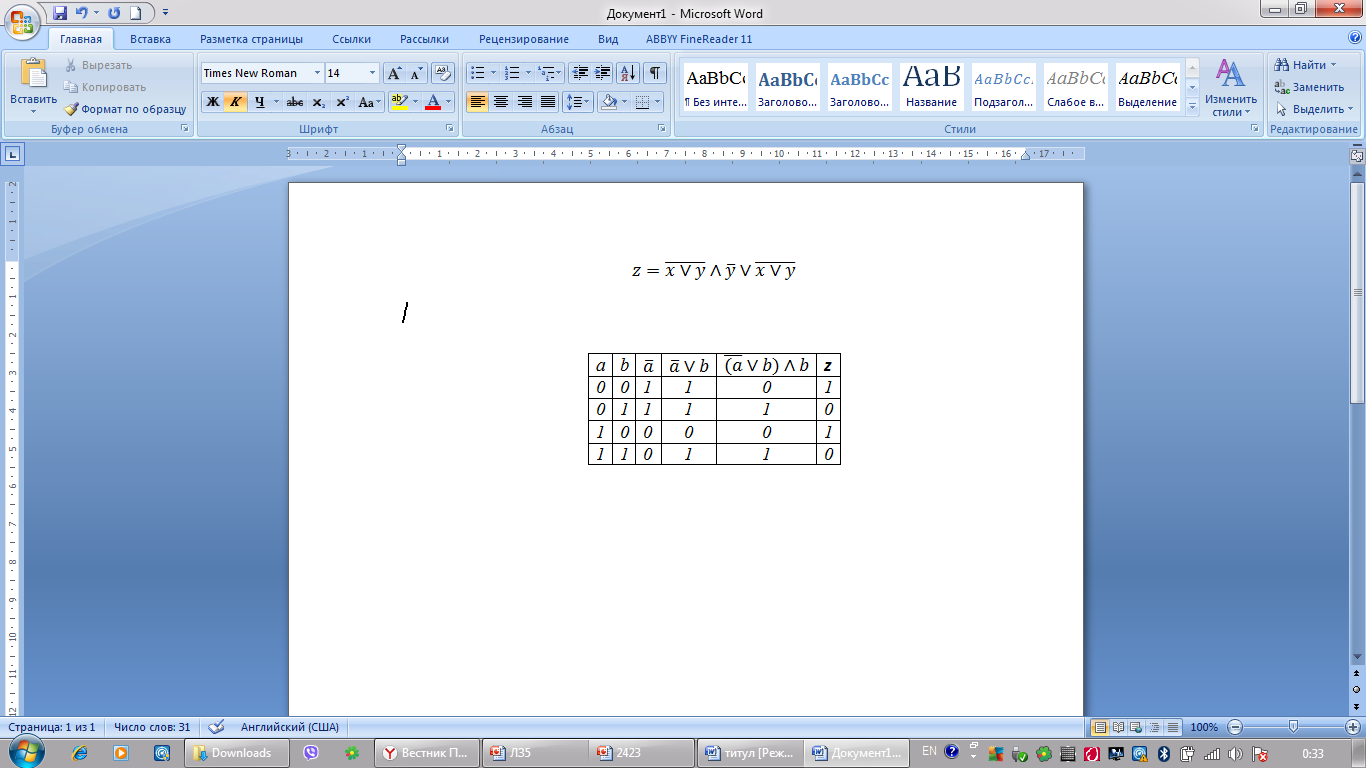 Математическая запись:
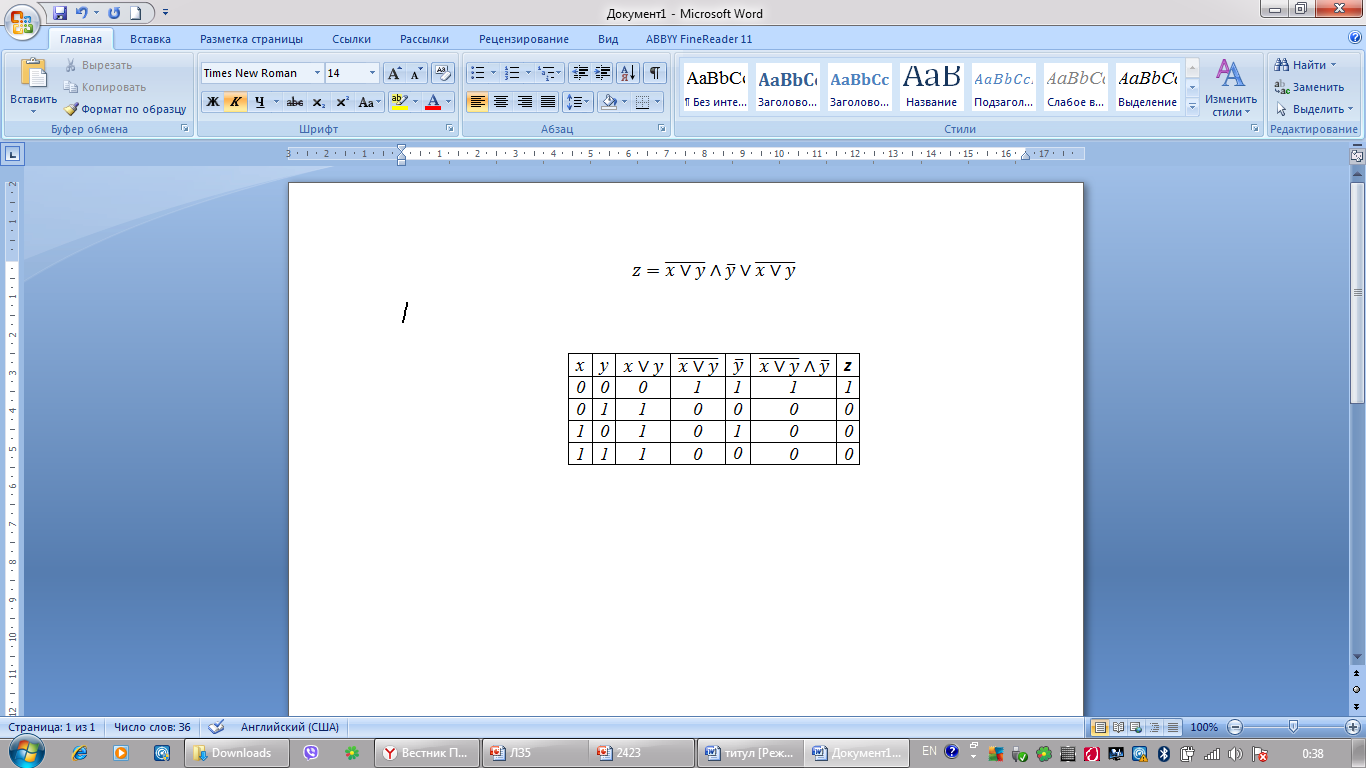 Таблица истинности:
Задание 4
По предложенной  математической  записи нарисуйте  логическую   схему   и составьте   таблицу истинности:
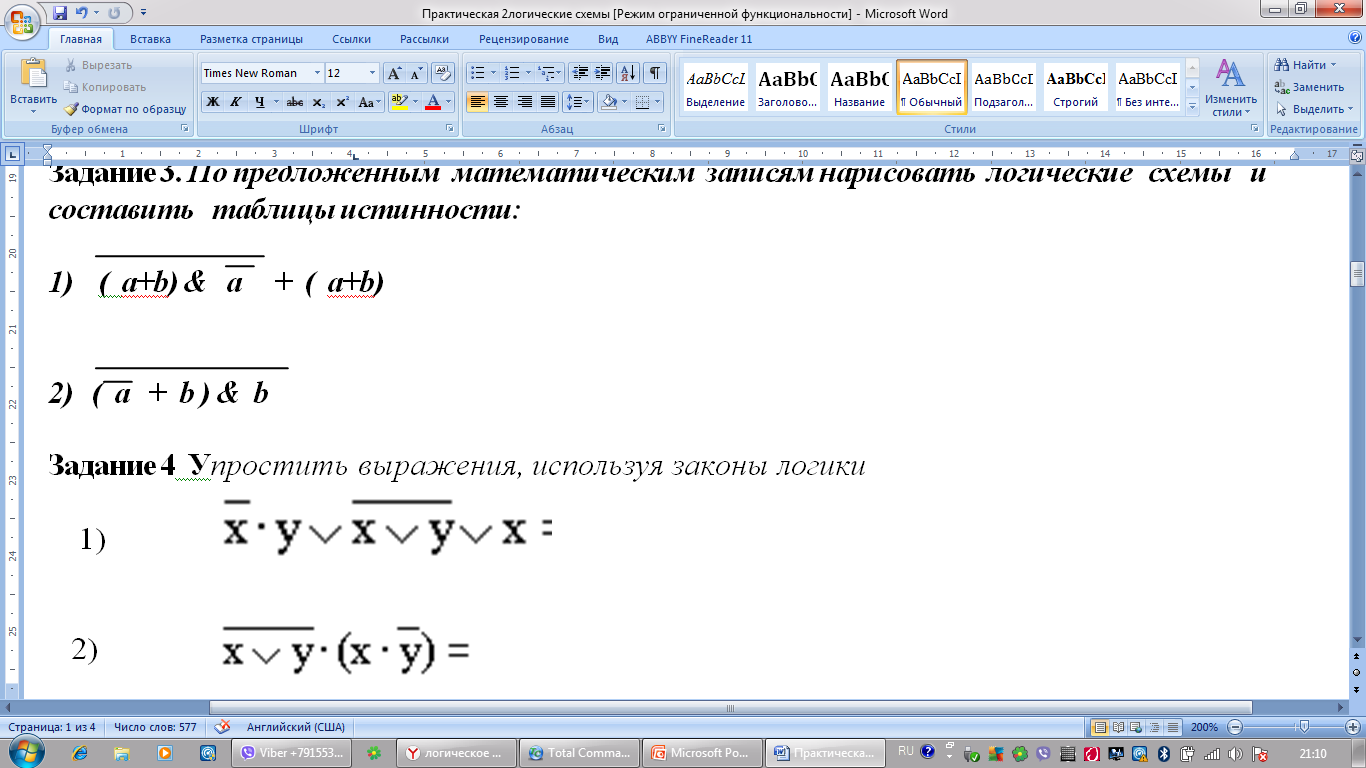 Решение:
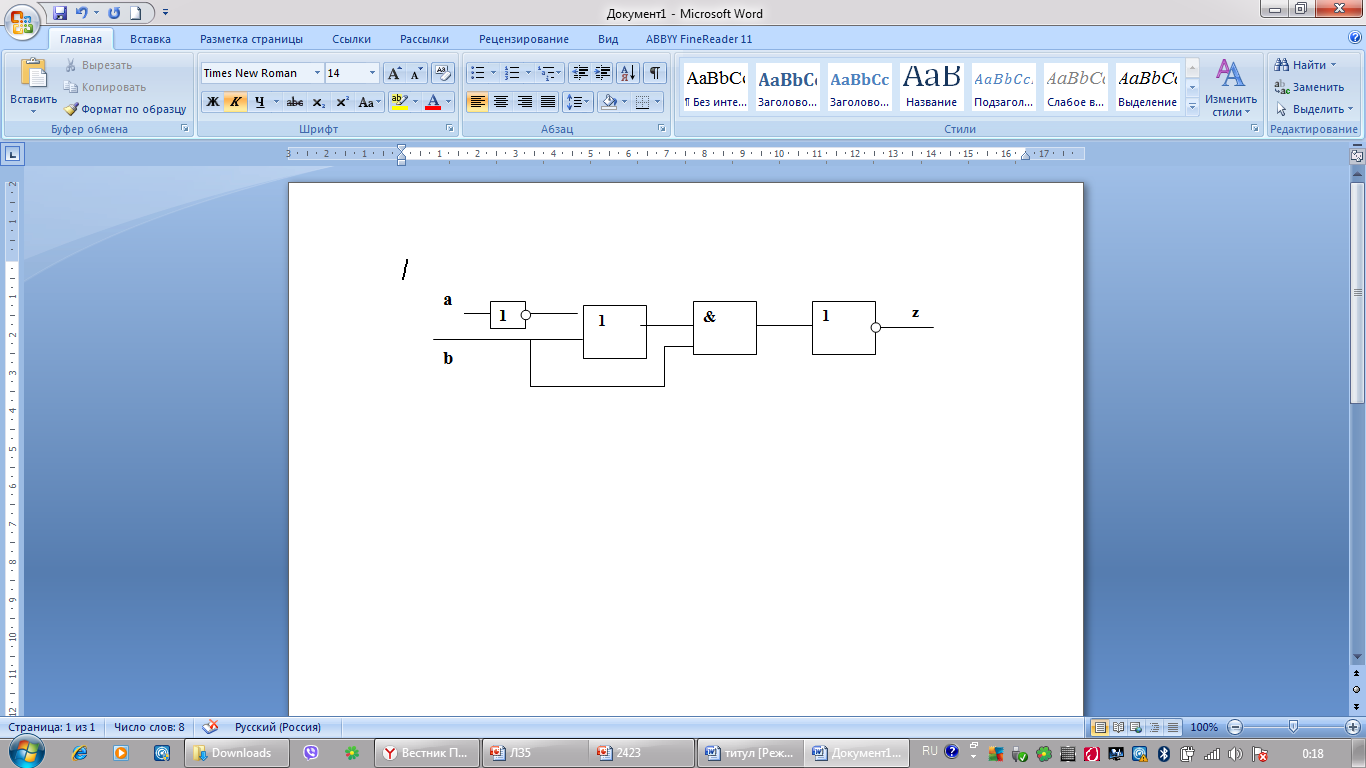 Схема:
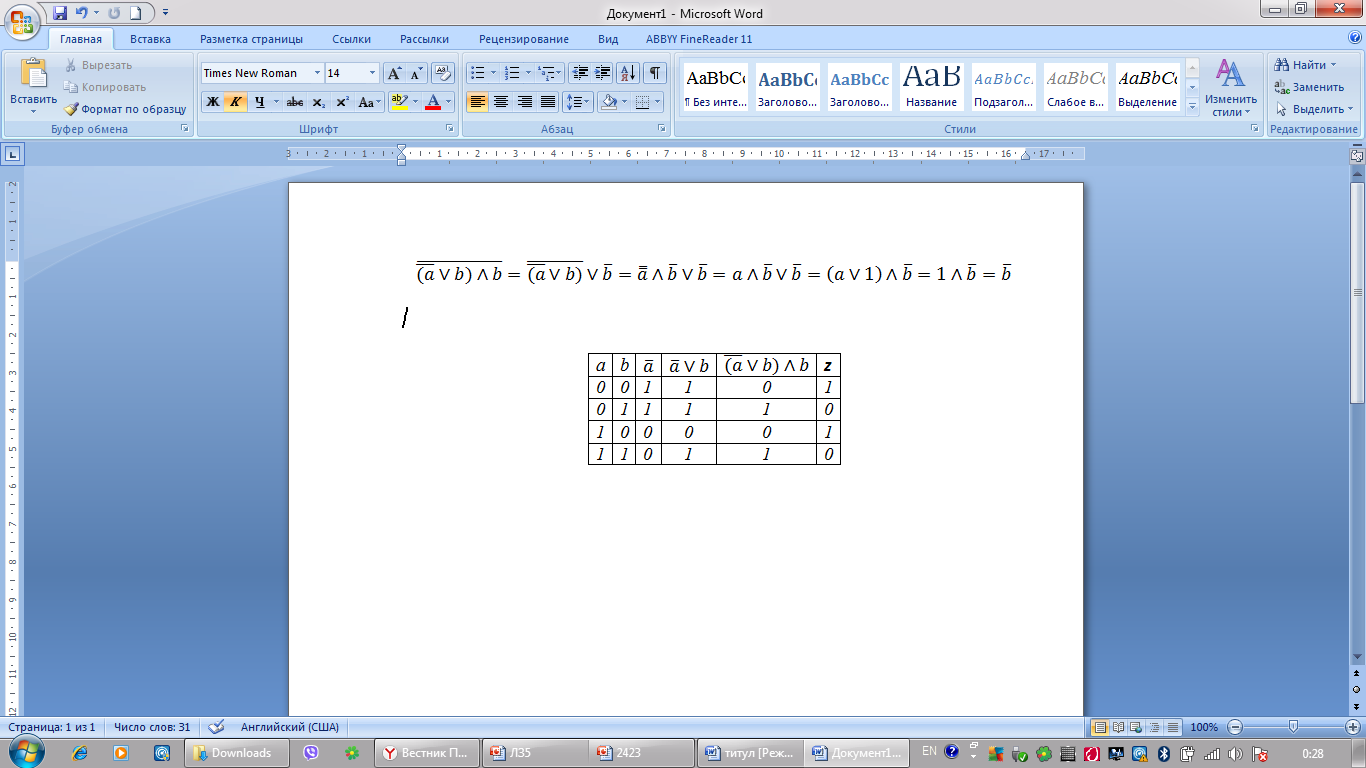 Таблица истинности:
Задание 5
Упростите выражение, используя законы логики
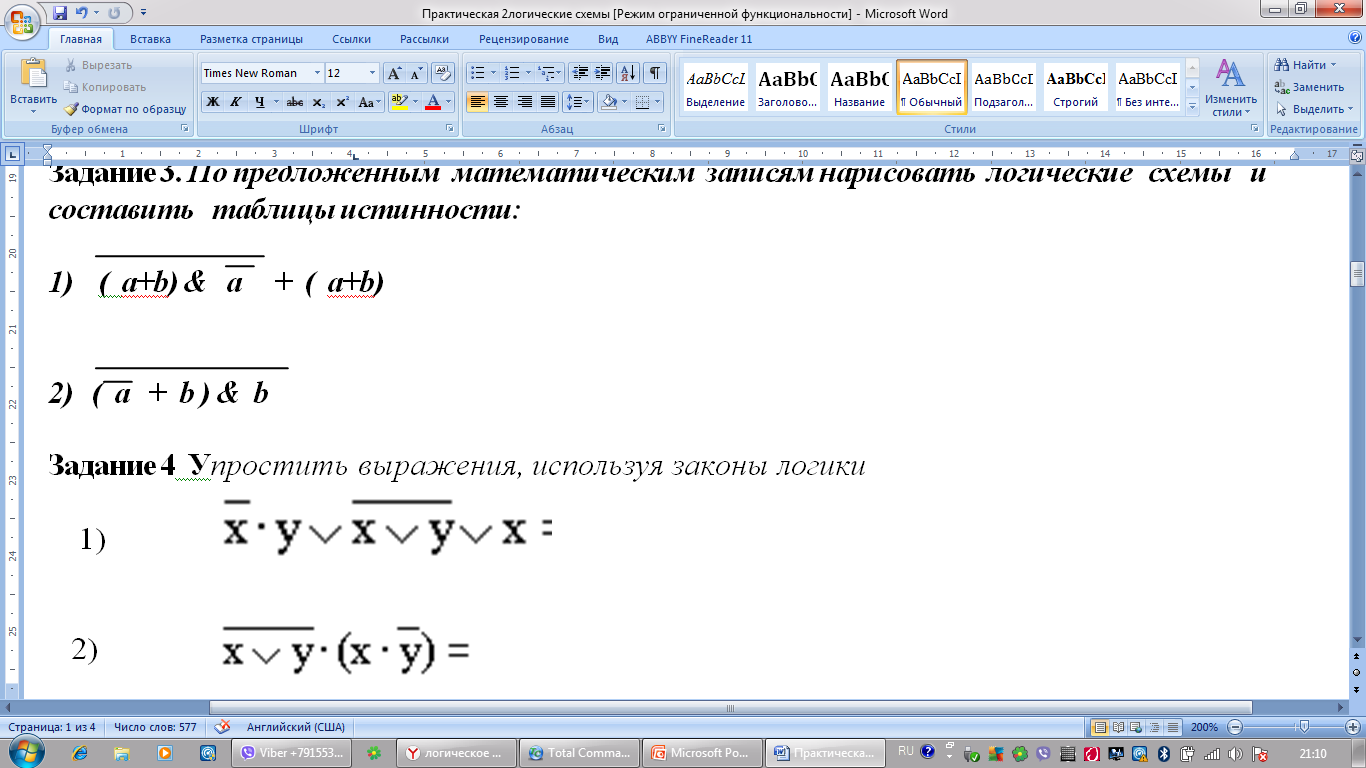 Решение:
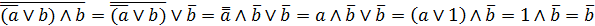